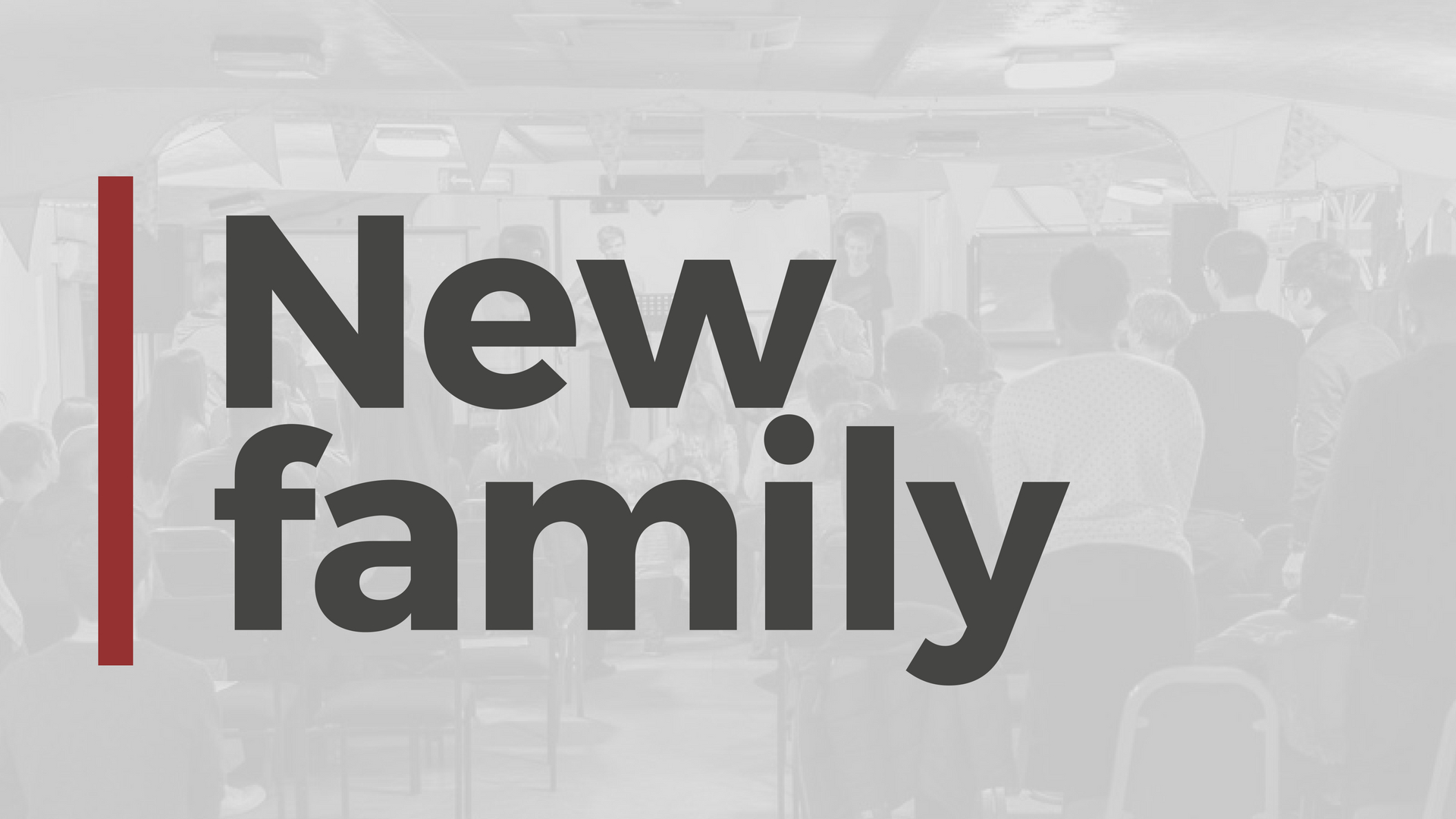 A Relational God
Then God said, “Let us make mankind in our image, in our likeness
Genesis 1:26

The Lord God said, “It is not good for the man to be alone. I will make a helper suitable for him.”
Genesis 2:18
What is the Church?
And they devoted themselves to the apostles' teaching and the fellowship, to the breaking of bread and the prayers. And awe came upon every soul, and many wonders and signs were being done through the apostles. And all who believed were together and had all things in common. And they were selling their possessions and belongings and distributing the proceeds to all, as any had need. And day by day, attending the temple together and breaking bread in their homes, they received their food with glad and generous hearts, praising God and having favour with all the people. And the Lord added to their number day by day those who were being saved.  Acts 2:42-47
What is the Church?
“a spirit-filled community of believers who are deeply excited about Jesus, and determined not only to love the Lord and one another, but also to reach out to the community and win the lost.”
Terry Virgo
The importance of the Church
“Christ loved the church and gave himself up for her”
Husbands, go all out in your love for your wives, exactly as Christ did for the church—a love marked by giving, not getting. Christ’s love makes the church whole. His words evoke her beauty. Everything he does and says is designed to bring the best out of her, dressing her in dazzling white silk, radiant with holiness..
Ephesians 5:25-27
The Church: A Body
One Body with Many Members
For just as the body is one and has many members, and all the members of the body, though many, are one body, so it is with Christ.
1 Corinthians 12:12
Now you are the body of Christ and individually members of it.
1 Corinthians 12:27
The Church: A Family
“….and three thousand were added to their number that day” 
Acts 2:41
The Church: An Army
And Jesus came and said to them, “All authority in heaven and on earth has been given to me. Go therefore and make disciples of all nations, baptizing them in the name of the Father and of the Son and of the Holy Spirit, teaching them to observe all that I have commanded you. And behold, I am with you always, to the end of the age.”
Matthew 28:18-20
The Church


What is her priority to you?
What is your attitude toward her?
What is your place – are you taking it up?